Income and Retroactive Benefits
Pension and Fiduciary Service| March 2021
[Speaker Notes: The purpose of this lesson is to provide students with an overview of how to document beneficiary and dependent income and how to confirm and document retroactive benefits, if applicable.]
Objectives
Discuss FE requirements for gathering and documenting income
Identify typical income sources and verification methods
Discuss FE requirements for gathering and documenting retroactive benefits
Describe methods to verify retroactive benefits
2
[Speaker Notes: Instructor Notes:

By the end of this lesson, the student will be able to do the following:
Discuss FE requirements for gathering and documenting income
Identify typical income sources and verification methods
Discuss FE requirements for gathering and documenting retroactive benefits
Describe methods to verify retroactive benefits]
References
FPM I.2.C.1.e
  FPM I.2.C.4
  FPM I.2.C.5.o
  VBMS User Guide
  Share User Guide
  VA Forms website
3
[Speaker Notes: FPM I.2.C.1.e, When a Face-to-Face Interview With the Fiduciary Will Not Be Conducted
FPM I.2.C.4, Financial Information of the Beneficiary
FPM I.2.C.5.o, Designating a VA-Appointed Fiduciary
VBMS User Guide--http://vbaw.vba.va.gov/VBMS/docs/VBMS-GUI-00089_10.0_UserGuide.pdf 
Share User Guide--http://vbaw.vba.va.gov/bl/21/Systems/share.htm
VA Forms website--http://vaww.va.gov/vaforms/]
Preparation
Prior to field examination
Review VA systems
Beneficiary and dependents
Benefit types
Social Security
Military retired pay
VA benefits
4
[Speaker Notes: Learning Objective:  Discuss FE requirements for gathering and documenting income
Policy Reference(s): FPM I.2.C.4.f

Instructor Notes: 
Prior to the field examination, the FE must review beneficiary information in authorized VA systems.  During this review, the FE must identify if the beneficiary and his/her dependents are recipients of the following benefit types and the amount of the payment:
Social Security
military retired pay, and/or
VA benefits (e.g., education, compensation, pension, or vocational rehabilitation).]
Documentation
Review and document
All recurring income sources
Frequency of income
To whom income is paid
Discrepancies
Determine and document actual amount
Minors
Fiduciary’s plans for funds usage
5
[Speaker Notes: Learning Objective:  Discuss FE requirements for gathering and documenting income
Policy Reference(s): FPM I.2.C.4.f

Instructor Notes: 

NOTE:  This information applies to Initial Appointment (IA) and Successor Initial Appointment (SIA).

During the field examination, the FE must request all beneficiary and dependent recurring income sources and amounts.

The FE must review and document in the field examination report
all recurring income sources and amounts for the beneficiary and his/her dependents
the frequency of income (the FE must calculate and document as a monthly amount of recurring income amount), and
to whom that income is paid (beneficiary, dependent or the name and relationship of any other party, if known). 

If the amount of income identified in authorized VA systems differs from the amount identified during the field examination, the FE must
determine the actual amount received using
original, photocopied, or computer-generated financial institution document, which does not show any signs of alteration, or
viewing the check or check stub, and
document in the field examination report
the actual amount received
method used to determine the actual amount received, and
annotate the reason for the difference between the amount shown in authorized VA systems and in the Field Examination Report.

For minor beneficiaries, the Field Examination Report must document the total income and FUM of each minor.  The FE must also document the proposed fiduciary’s plans for the use of VA funds, whether the minor’s funds will be saved or used for his/her care and maintenance, and the need for an annual accounting or protection of the FUM, if required.  Matters for consideration include, but are not limited to, the minor’s total income, reasonable use of the minor’s funds, and fiduciary’s responsibility for the minor.

VA insurance payments must be documented in the INCOME section of the Field Examination Report.  The INCOME section is intended for recording reoccurring income.]
Fiduciary Refusal
Fiduciary refuses to disclose financial info
FE must independently verify
Income sources
Income amounts
Justification
Why fiduciary should still serve
Explain and support
Best interest of beneficiary
6
[Speaker Notes: Learning Objective:  Identify typical income sources and verification methods
Policy Reference(s): FPM I.2.C.4.b

Instructor Notes: 
If the fiduciary has knowledge of the beneficiary’s income or other financial information but refuses to disclose such information, the FE must independently verify, to the greatest extent possible, the sources and amounts of income.
 
The FE must fully justify why an individual should be appointed or remain as the VA-appointed fiduciary despite the refusal to disclose sources of income or other financial information.  Full justification must explain and support why the appointment or continued appointment of the fiduciary is in the best interest of the beneficiary in the Field Examination Report.]
Retroactive Benefit
Available in VA systems
Advise fiduciary
Exceeds $10,000
Accounting
Exceeds $25,000
Bond
Financial hardship
Priority handling and referrals
7
[Speaker Notes: Learning Objective: Discuss FE requirements for gathering and documenting retroactive benefits
Policy Reference(s): FPM I.2.C.4.c

Instructor Notes:
Information regarding a retroactive VA benefits payment is available in VA systems.  During each IA field examination, the FE must advise the fiduciary of any pending retroactive payment and the approximate amount. 

See below for guidance when the retroactive payment amount due to the beneficiary exceeds certain limits.
If a retroactive payment amount due to the beneficiary exceeds $10,000, then the FE must require an accounting.
If a retroactive payment amount due to the beneficiary exceeds $25,000, then the FE must require an accounting and ensure protection of funds under management (generally, a surety bond)

When the FE determines a financial hardship exists and VA funds have not been released, the field examination report should include instructions for priority handling and follow-up for award action and make appropriate referrals.]
Retroactive Benefit Verification
VA Award Prints 
VA Award Letters
Share
VA Form 21-592
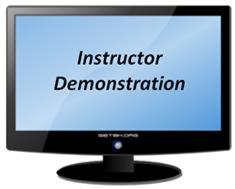 8
[Speaker Notes: Learning Objective: Describe methods to verify retroactive benefits
Policy Reference(s): 
VBMS User Guide--http://vbaw.vba.va.gov/VBMS/docs/VBMS-GUI-00089_10.0_UserGuide.pdf 
Share User Guide--http://vbaw.vba.va.gov/bl/21/Systems/share.htm
VA Forms website--http://vaww.va.gov/vaforms/

Instructor Notes:

As we discussed on the previous slide, the amount of retroactive benefits owed to a beneficiary may create additional reporting responsibilities for the fiduciary; therefore, FE review and verification (to the extent possible) prior to conducting the field examination are important. 

Sources of retroactive benefit review and verification are:

VA produced award prints – View award print in LCM/VBMS
VA produced award letters – View award letter in LCM/VBMS
Share – Corporate Record > Awards/Ratings Tab > Select Beneficiary (Veteran or Dependent) > Award Information > View Effective Dates, Net Award, and Withholdings Tab  
VA Form 21-592 – Block 16A

Note: You may be able to review and verify retroactive benefits by using one of the sources above in some cases.  Other situations may require that you review and verify retroactive benefit by using multiple sources.

If you see a “withholding” in the Share Award Information tab, that should be a signal that the beneficiary may be entitled to a retroactive payment.  A withholding can be caused by several reasons, so research may be needed to verify the correct retroactive amount.

Demonstration:
Instructor can show the students where they would find the pending retroactive payment information in each of the systems.]
Questions?
Preparation
Documentation
Income Sources
Fiduciary Refusal
Retroactive Benefit
Retroactive Benefit Verification
9
[Speaker Notes: Instructor Notes:

(Recall)  These are our learning objectives as stated from the beginning of the training:
Discuss FE requirements for gathering and documenting income
Identify typical income sources and verification methods
Discuss FE requirements for gathering and documenting retroactive benefits
Describe methods to verify retroactive benefits

(Recap)  We discussed each of these learning objectives through the following topics in each slide today:
Preparation
Documentation
Income Sources
Fiduciary Refusal
Retroactive Benefit
Retroactive Benefit Verification

Are there any additional questions?]
TMS Survey
A satisfaction survey has been assigned to you in TMS.
You should be able to complete the survey within ten minutes.
Be sure to complete the survey in TMS to receive credit for this training.
10
[Speaker Notes: Instructor Notes:

A satisfaction survey has been assigned to you in TMS.  You should be able to complete the survey within ten minutes.  Completing the survey will allow you to receive credit for this training.]